Figure 1. Sample trial outline. A brief cue presented to either the ear was followed by a compound sound (CS) in which ...
Cereb Cortex, Volume 24, Issue 10, October 2014, Pages 2579–2590, https://doi.org/10.1093/cercor/bht113
The content of this slide may be subject to copyright: please see the slide notes for details.
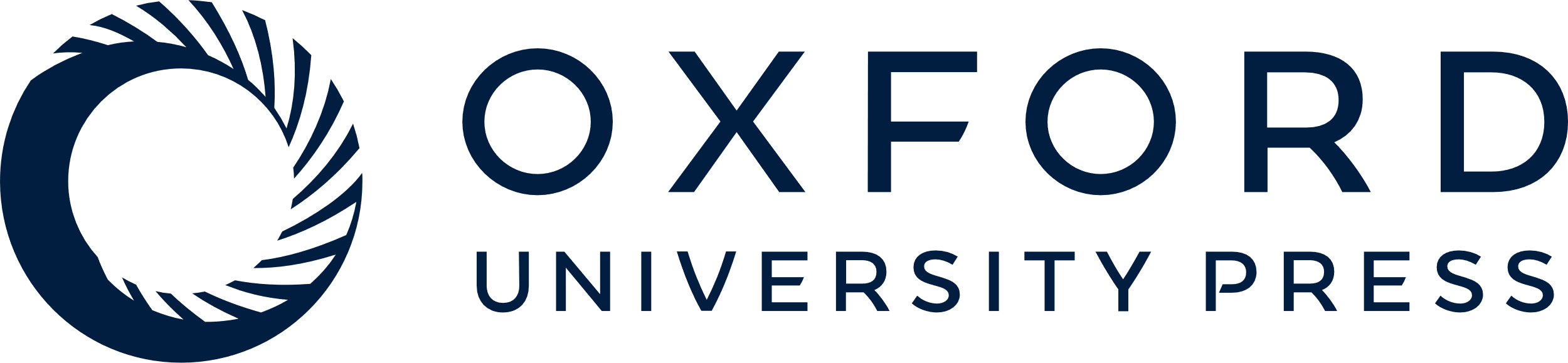 [Speaker Notes: Figure 1. Sample trial outline. A brief cue presented to either the ear was followed by a compound sound (CS) in which differently amplitude modulated sounds were presented to the left and right ears, respectively. The task of the participant was to indicate on which ear the sound with the faster (42 vs. 19 Hz) amplitude modulation was presented via button press. Conditions differed with regard to the cue, which was valid in 75% in one (informative) condition and 50% in the other one (uninformative).


Unless provided in the caption above, the following copyright applies to the content of this slide: © The Author 2013. Published by Oxford University Press. All rights reserved. For Permissions, please e-mail: journals.permissions@oup.com]